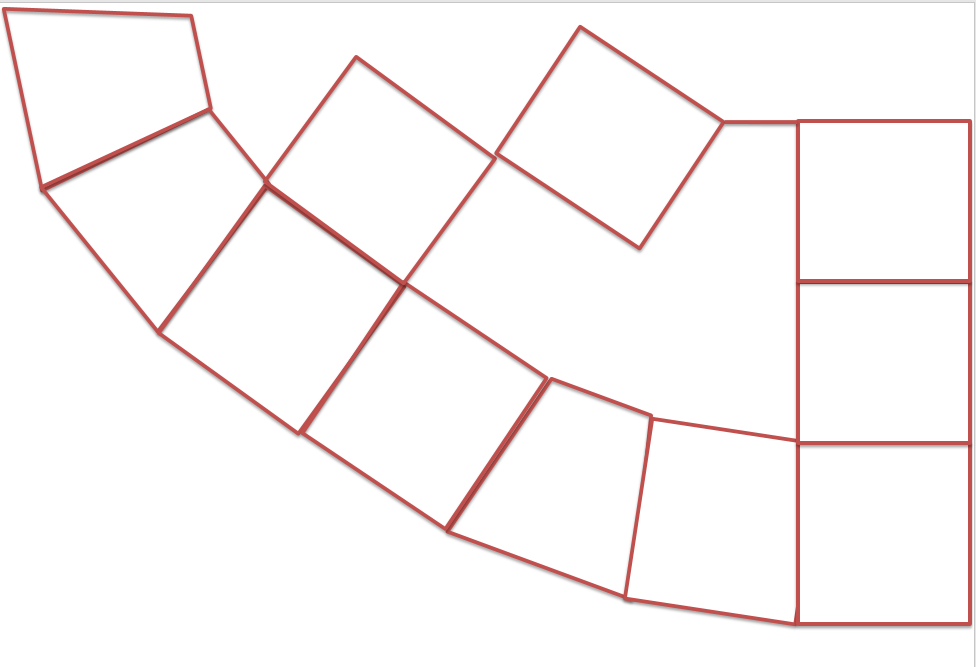 À imprimer et reconstituer
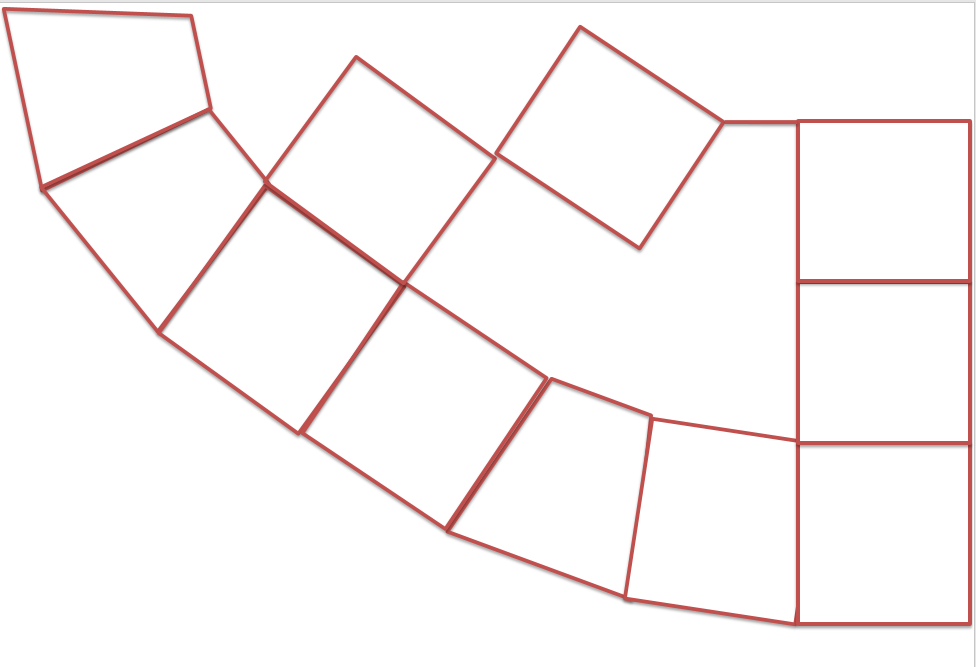 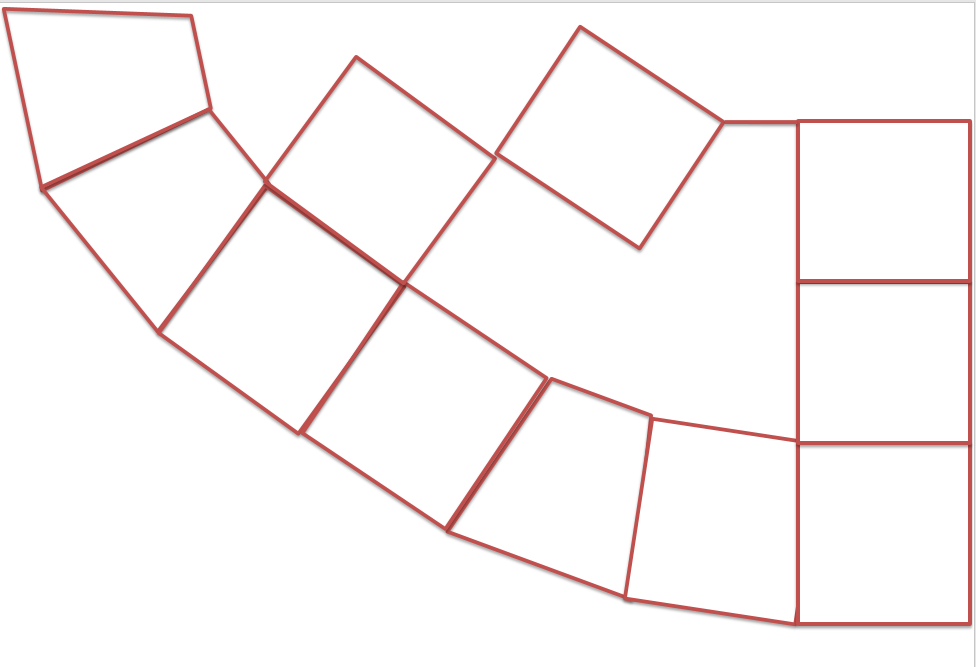 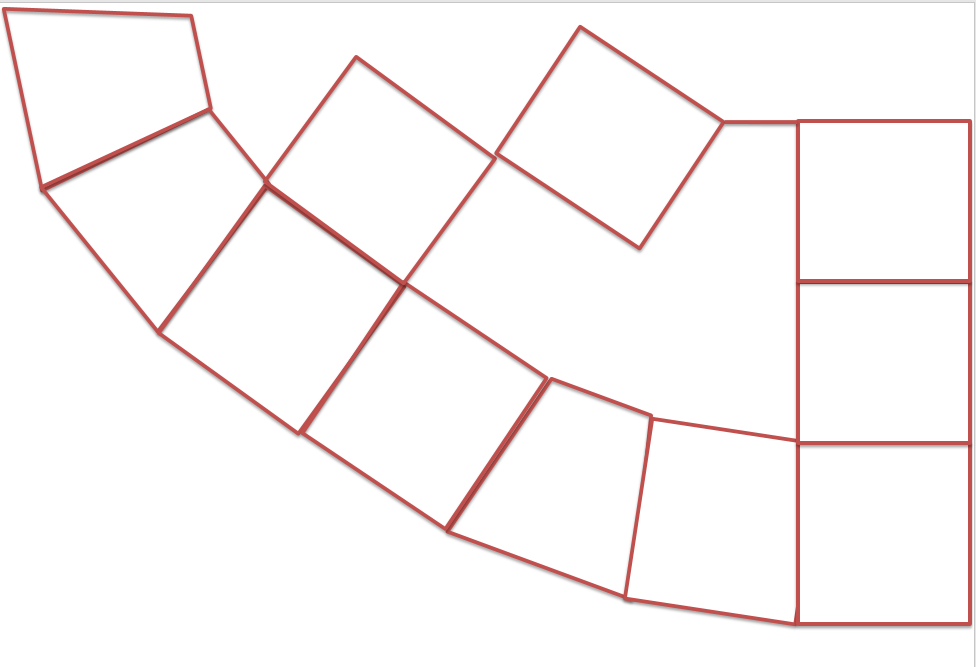 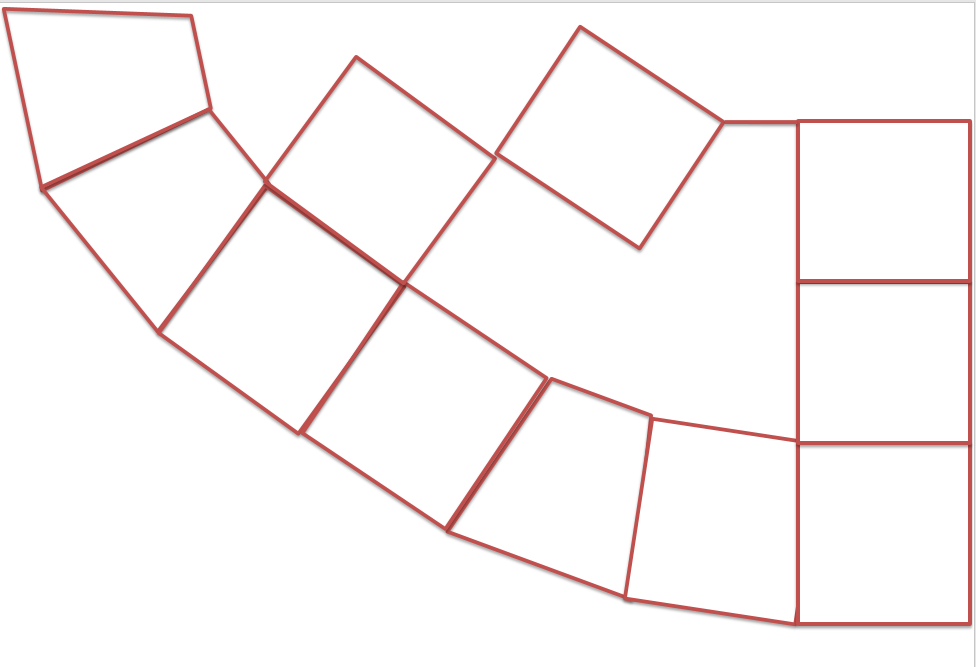 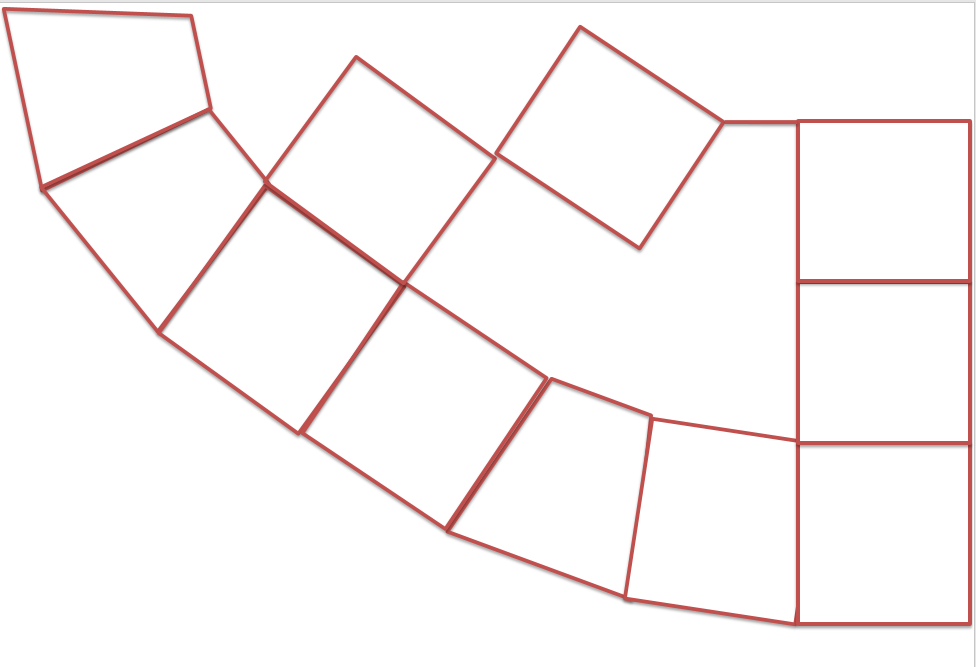 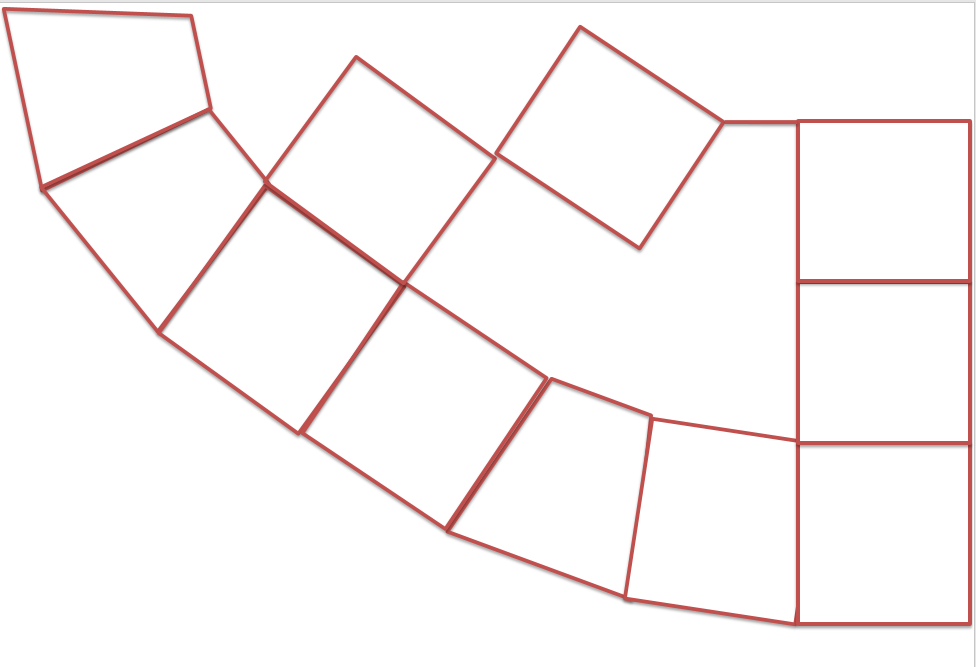 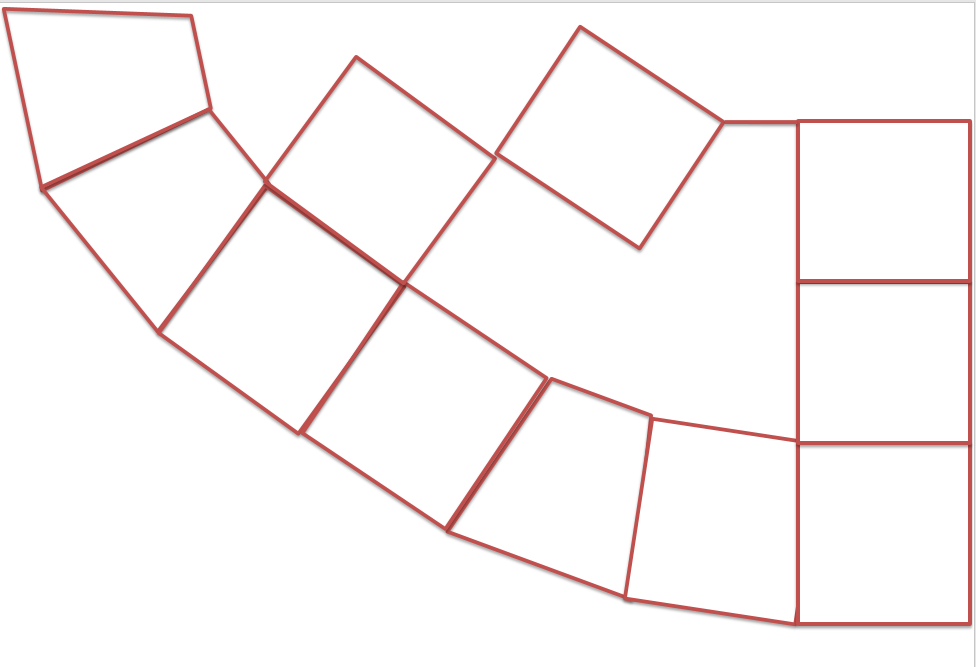